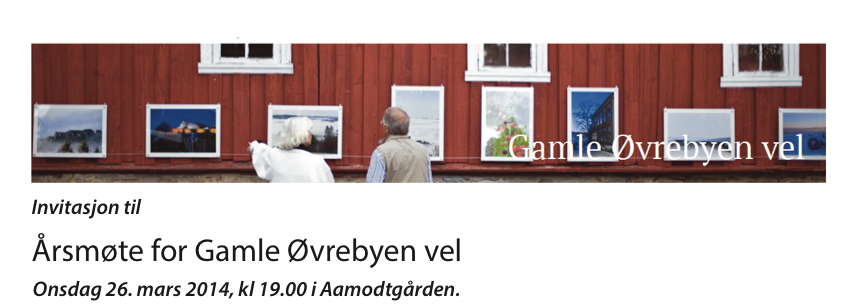 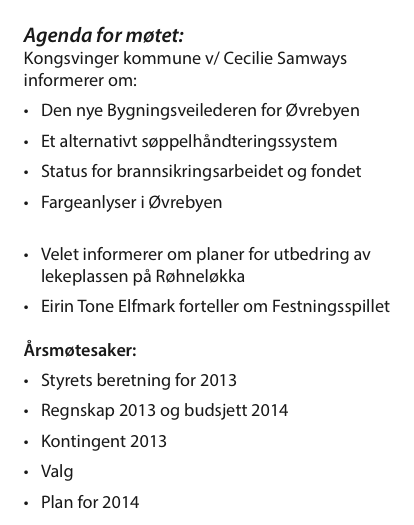 Aktiviteter i velet 2013 
 Bom på Skjæret 
 Årsmøte 9. april i Aamodtgården
 Vår dugnad 
 Container for hageavfall utplassert fra torsdag 26/ 4 til mandag 30/4.
 Liv i leiren      
 Vedlikehold av parken og lekeplassen
 Blomster i Øvrebyen
 Belysning i parken
 Sommer og senhøstdugnad 
 Visekvelder i parken med Lars og Bård 
 Kino, konsert og gudstjeneste i Herdahlparken 
 Vedlikeholdt webside og Facebookside
 Styret har deltatt i prosjekter vedrørende:	-  Brannsikring 
	-  Bygningsveileder for Øvrebyen
	-  Trafikk og parkering
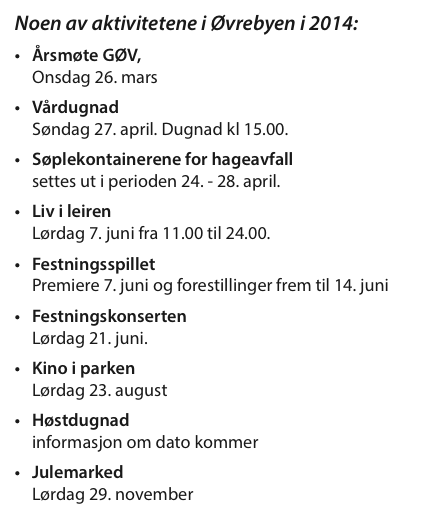 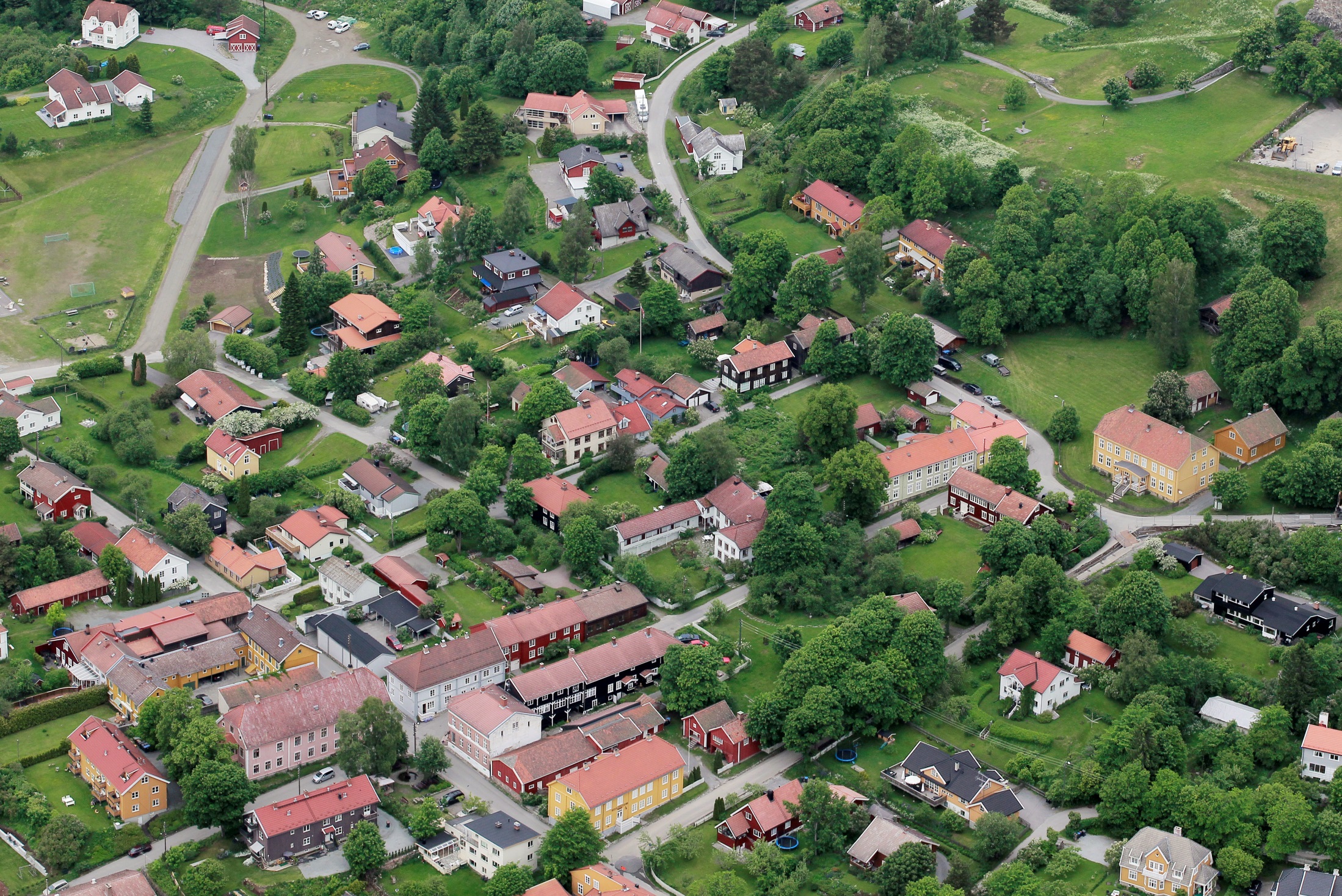 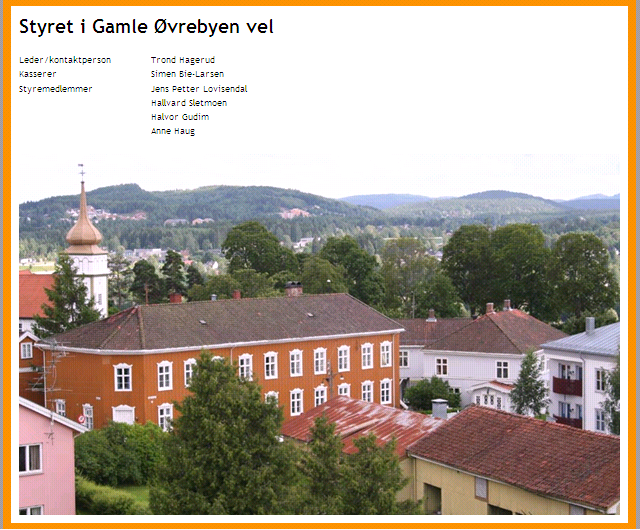 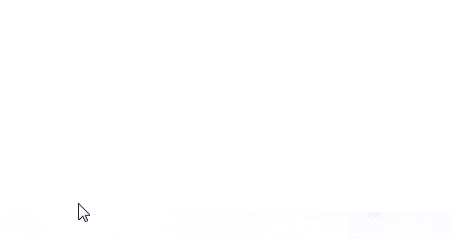 Styret 2014 / 15
Leder / kontaktperson		Trond Hagerud
Kasserer 			Turid Sunde
Styremedlemmer		Halvor Gudim
				Simen Aasvestad				Grete von der Kall
				Ida Lystad
Varamedlemmer:                      	Ronny Ruud
				Kai Olav Ryen				Inger Lise Vangen
				Hanne Amundsen
Revisor				Simen Bie-Larsen
Styret 2013 / 14
Leder / kontaktperson		Trond Hagerud	
Kasserer 			Turid Sunde
Styremedlemmer		Halvor Gudim
				Grete von der Kall
				Ronny Ruud
				Simen Aasvestad

Revisor				Simen Bie-Larsen